Local Data Management
Responsible Data Use:Data restrictions
Robert R. Downs, PhD
Socioeconomic Data and Applications Center (SEDAC)
Center for International Earth Science Information Network (CIESIN)
Columbia University
Version 1.0
Review Date
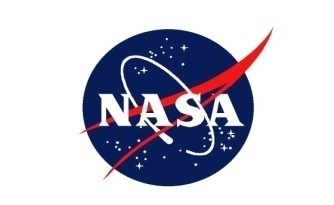 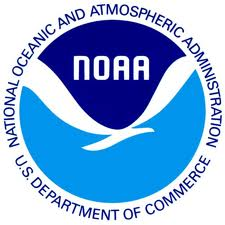 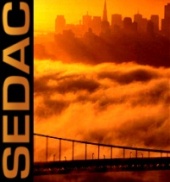 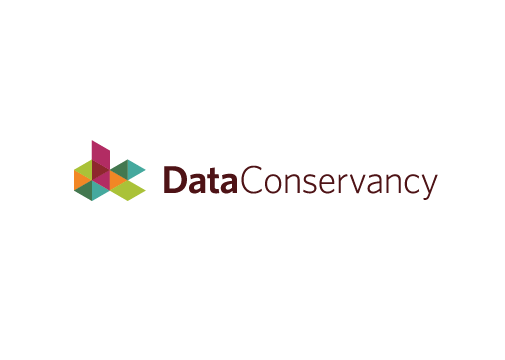 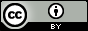 Copyright 2012 Robert R. Downs.
[Speaker Notes: Modules should be 3-7 minutes long 

Voiceover script:  
This training module is part of the ESIP Federation's Data Management Course for Scientists.  The subject of this module is [name of category / name of subcategory, if any, e.g., "The case for data stewardship / Agency Requirements"]. The title of this module is [Subtitle]authored by [Author Name] from [full Organization Name, no acronyms].  Besides the Earth Science Information Partners (ESIP) Federation, sponsors of this Data Management Course are the Data Conservancyand the United States National Oceanographic and Atmospheric Administration, NOAA.]
Overview
Background and context
Relevance to data management
What restrictions are needed for data?
Methods used to restrict data
What restrictions might need to placed on data?
How are restrictions on data handled?
[Speaker Notes: Overview Module:  Voiceover Script for Slide 2

Just to give you an overview of what this module will cover, we have defined this module as:   

We think the following information might be helpful for you to understand as background for the topics covered in this module:  

As a high level overview, we'll touch upon these topics in this module:]
Background and context
Some data contain restrictions
May limit access to data and how they may be used
Data users must not violate restrictions on data they use
Restrictions may be placed on data for various reasons
May be permanent or temporary restrictions
Need to recognize restrictions on data products and services used
Creators, users, and managers must protect restricted data
Cannot be shared with unauthorized persons.
[Speaker Notes: Relevance to Data Management Module:  Voiceover Script for Slide 3

Now that you have an idea of what this module will cover, you might be wondering why these topics are important for data management.  To answer that question, please consider the following:


At this point, it might seem that managing your data involves a lot more effort than may be warranted.  If so, there are both incentives and warnings to share that might help motivate you to do your part for data management.  As incentives, think about these possibilities:  

On the other hand, a few warning thoughts might be in order.  For instance:]
Relevance to data management
Data are restricted to protect individuals or interests
Intellectual property rights or licensing restrictions may apply
Laws, regulations, or policies may restrict access to some data
Security – Information about locations or property may be restricted
Confidentiality – Information about individuals (human research subjects)
Environmental Protection – Information about locations or inhabitants may be restricted (endangered species)
Do not violate restrictions placed on data
Ethical and responsible research conduct
Civil or criminal penalties (fines, loss of privileges, or incarceration)
[Speaker Notes: Relevance to Data Management Module:  Voiceover Script for Slide 3

Now that you have an idea of what this module will cover, you might be wondering why these topics are important for data management.  To answer that question, please consider the following:


At this point, it might seem that managing your data involves a lot more effort than may be warranted.  If so, there are both incentives and warnings to share that might help motivate you to do your part for data management.  As incentives, think about these possibilities:  

On the other hand, a few warning thoughts might be in order.  For instance:]
What restrictions are needed for data?
Access and use 
Limit who may access data or how they are used (authorized users)
Authorize use only for specific purposes, such as education
Limit whether data may be used in new products or services
Modifications or derivations of data may be prohibited
Dissemination and copies
May not be authorized to re-distribute or copy data
Limit distribution to a specific location or service
Limit distribution to a specific time period, possibly in the future
May apply to any products created from data
[Speaker Notes: Relevance to Data Management Module:  Voiceover Script for Slide 3

Now that you have an idea of what this module will cover, you might be wondering why these topics are important for data management.  To answer that question, please consider the following:


At this point, it might seem that managing your data involves a lot more effort than may be warranted.  If so, there are both incentives and warnings to share that might help motivate you to do your part for data management.  As incentives, think about these possibilities:  

On the other hand, a few warning thoughts might be in order.  For instance:]
Methods used to restrict data
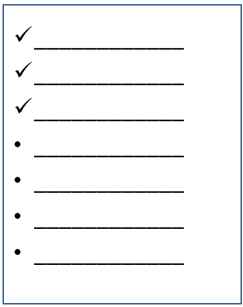 If restricted data are obtained 
Identify data that must be restricted
Label data as restricted
Store data in secure facilities
Transport data using secure means
Include with data a description of restrictions
Conditions for restrictions and acceptable uses
Establish infrastructure and procedures for restricted data
Storing, managing, disseminating, accessing, copying, transmitting, and using
Receive training to protect data from unauthorized use
 Learn about techniques for handling restricted data
[Speaker Notes: Relevance to Data Management Module:  Voiceover Script for Slide 3

Now that you have an idea of what this module will cover, you might be wondering why these topics are important for data management.  To answer that question, please consider the following:


At this point, it might seem that managing your data involves a lot more effort than may be warranted.  If so, there are both incentives and warnings to share that might help motivate you to do your part for data management.  As incentives, think about these possibilities:  

On the other hand, a few warning thoughts might be in order.  For instance:]
What restrictions might need to placed on data?
Review or establish organizational policies on restricted data
Identify conditions for distributing or sharing restricted data
Distribute in a way that does not violate restrictions  
Create a plan for distribution and sharing data that complies with restrictions 
Request approval from authorities for data dissemination plan
Disseminate data in accordance with data dissemination plan
Monitor any distribution of restricted data 
Ensure complete compliance with all restrictions on data
Cease dissemination if restrictions on data are violated
Immediately report any violations to authorities
[Speaker Notes: Overview Module:  Voiceover Script for Slide 2

Just to give you an overview of what this module will cover, we have defined this module as:   

We think the following information might be helpful for you to understand as background for the topics covered in this module:  

As a high level overview, we'll touch upon these topics in this module:]
How are restrictions on data handled?
Limit access to authorized individuals or roles
Enable access within a facility only accessible by authorized persons
Limit access to authorized individuals with password-protection
Place in a confidential facility without capabilities to copy or transmit data
Provide options for accessing restricted data
Require evidence of approval or expertise
Require users to sign a confidentiality, non-disclosure, or data use agreement
Require approval of data protection plan from potential users
Request an exception or waiver of restrictions under certain conditions
Request clearance for specific individuals to access restricted data
Request declassification of restricted data from relevant authority
Modify the data to protect restricted portions
Change aspects of data that are restricted (recode, generalize)
Remove or obscure the portions of data that are restricted (redact)
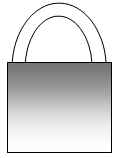 [Speaker Notes: Relevance to Data Management Module:  Voiceover Script for Slide 3

Now that you have an idea of what this module will cover, you might be wondering why these topics are important for data management.  To answer that question, please consider the following:


At this point, it might seem that managing your data involves a lot more effort than may be warranted.  If so, there are both incentives and warnings to share that might help motivate you to do your part for data management.  As incentives, think about these possibilities:  

On the other hand, a few warning thoughts might be in order.  For instance:]
Resources
Confidentiality Issues in Geospatial Data Applications
http://sedac.ciesin.columbia.edu/confidentiality/ 
Links to reports and articles on sharing confidential geospatial data 
Dealing With Sensitive Data
http://www.dcc.ac.uk/events/research-data-management-forum/rdmf4-dealing-sensitive-data 
Links to presentations about ethical issues and security of sensitive data
ICPSR – Restricted Data
http://www.icpsr.umich.edu/icpsrweb/ICPSR/access/restricted/ 
Links to information about the use of restricted data
[Speaker Notes: Resources Module:  Voiceover script

We've collected some additional resources that might you might find helpful should you need more information about some of the areas that we've covered briefly.  We'd also like to explain why we think they might be useful.]
References
Best Practices for Sharing Sensitive Environmental Geospatial Data
ftp://ftp2.cits.rncan.gc.ca/pub/geott/ess_pubs/288/288863/cgdi_ip_15_e.pdf 
Computer Security Act of 1987
http://csrc.nist.gov/groups/SMA/ispab/documents/csa_87.txt 
Guidelines for Providing Appropriate Access to Geospatial Data in Response to Security Concerns
http://www.fgdc.gov/policyandplanning/Access%20Guidelines.pdf
[Speaker Notes: References Module:  Voiceover script
Within this module, we've made reference to a number of published information sources that we think you may want to review when you want more in-depth information.  The most relevant references are listed here.]
Other Relevant Modules
Data Management Plans: Data access, sharing, and re-use policies
Describe data protection activities within the data management plan
Providing access to your data: Handling Sensitive Data
Identify sensitive data that might require restrictions
Providing access to your data: Rights
Sufficient intellectual property rights reduce restrictions to data
Submission agreements: Constraints
Data restrictions should be described within submission agreements
[Speaker Notes: Other Relevant Modules Module:  Voiceover script

The modules of the ESIP Data Management Course have been designed to complement and supplement each other.  In light of this plan, we think you might find the following, related modules relevant to you and why as you gain a better understanding of data management:]